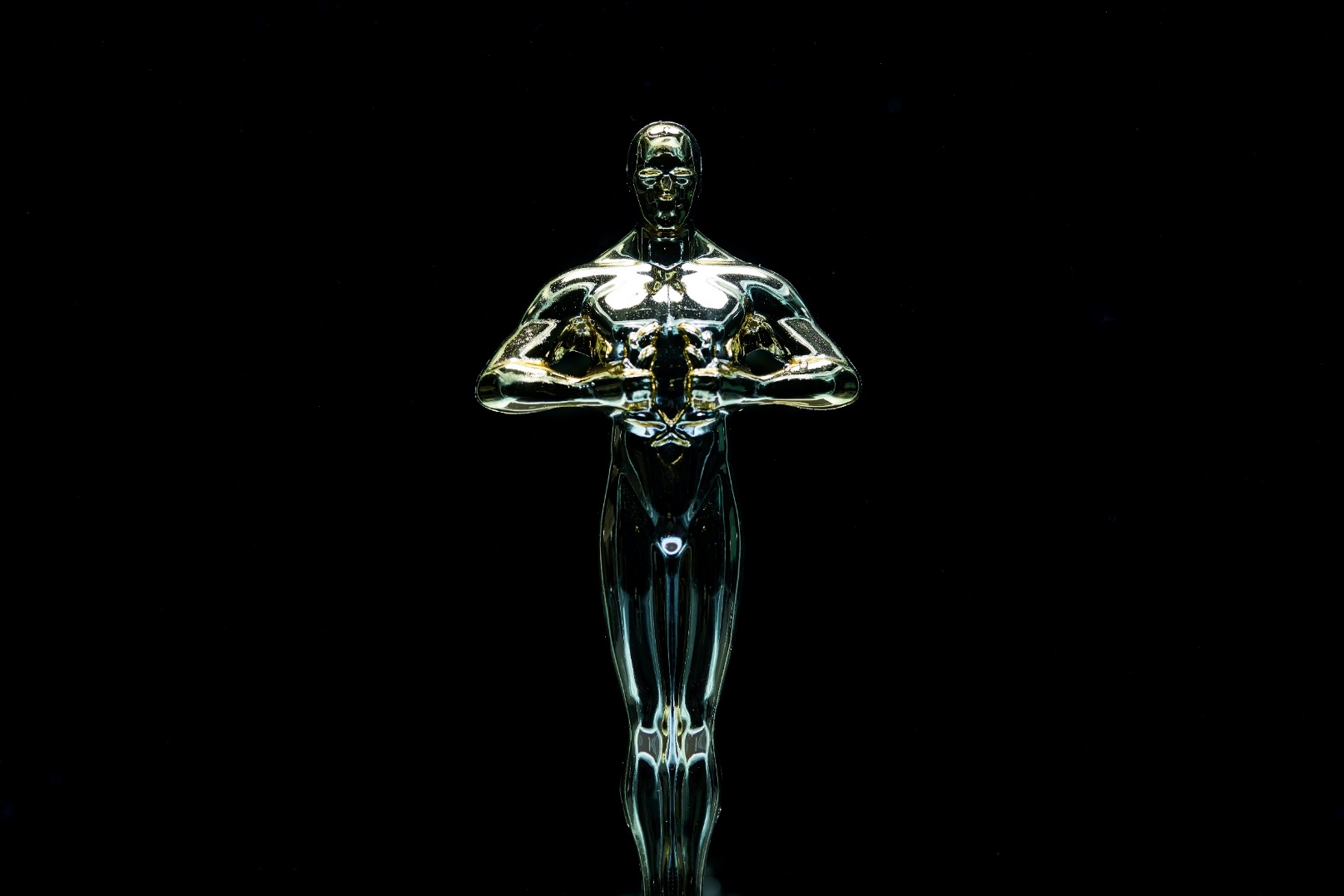 Økt 5 Oscar til beste badeplass
5A Krav til innhold i filmen
Kommunen har ett krav for badeplassen:
den skal være bærekraftig
Dere skal lage en kort film/bildeserie av badeplassen i dag der dere forklarer hvilke endringer dere vil gjøre for å gjøre badeplassen til den beste utfra innbyggernes (dere) mening og kommunens krav.
5B Se gjennom og nominer film til Oscar
Hver storgruppe skal se gjennom filmene til gruppene i den andre storgruppen. I hver film skal dere vurdere:
Badeplassens design
Attraktivitet for mange brukergrupper
Bærekraftige tiltak
5C Se de to nominerte filmene og diskuter
Hvilken av filmene scorer best på:
Badeplassens design
Attraktivitet for mange brukergrupper
Bærekraftige tiltak
5D Avstemning og kåring
Stem på filmen som dere mener er den beste for innbyggerne og som tilfredsstiller kommunens krav.
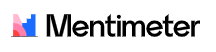 5E And the winner is…
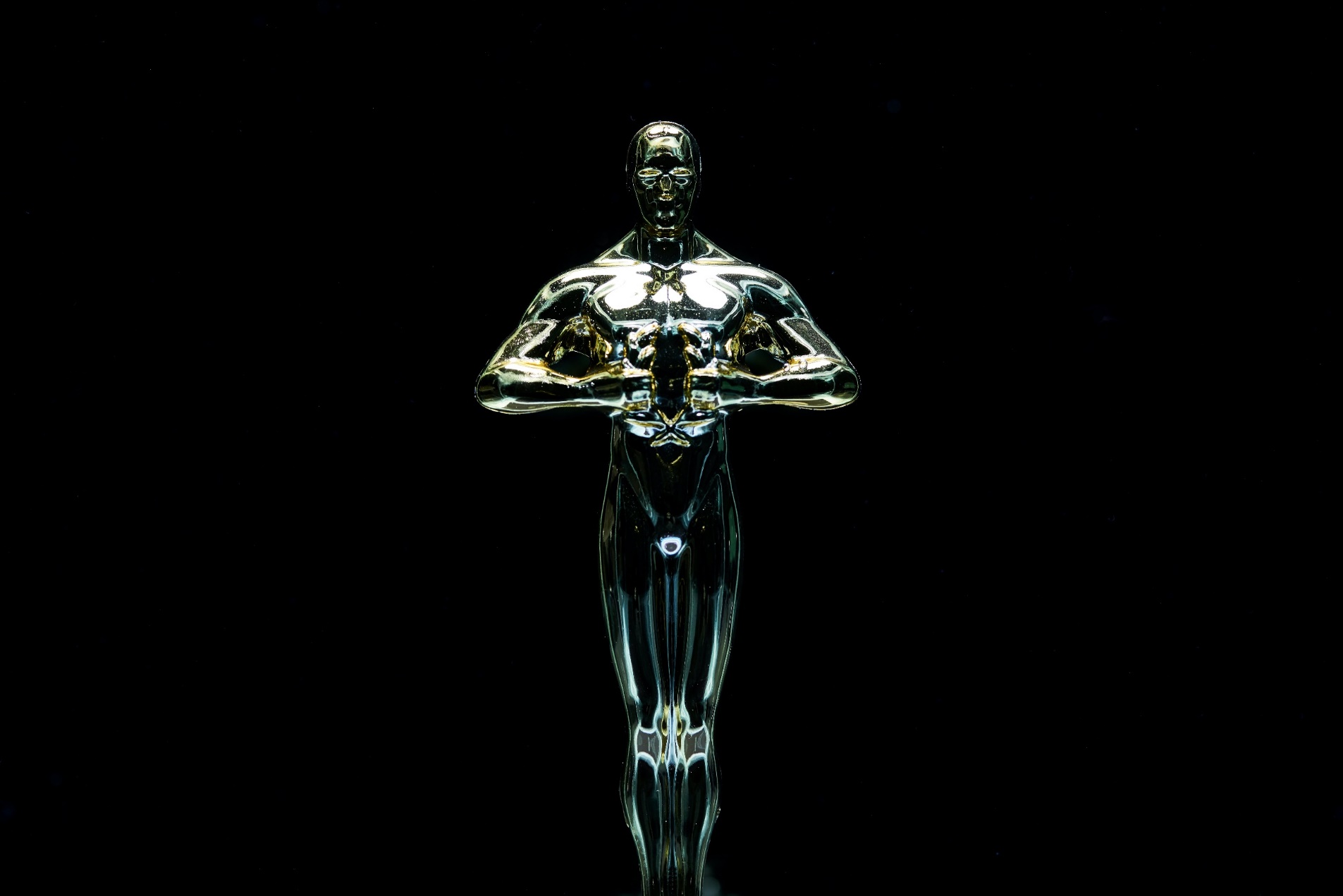 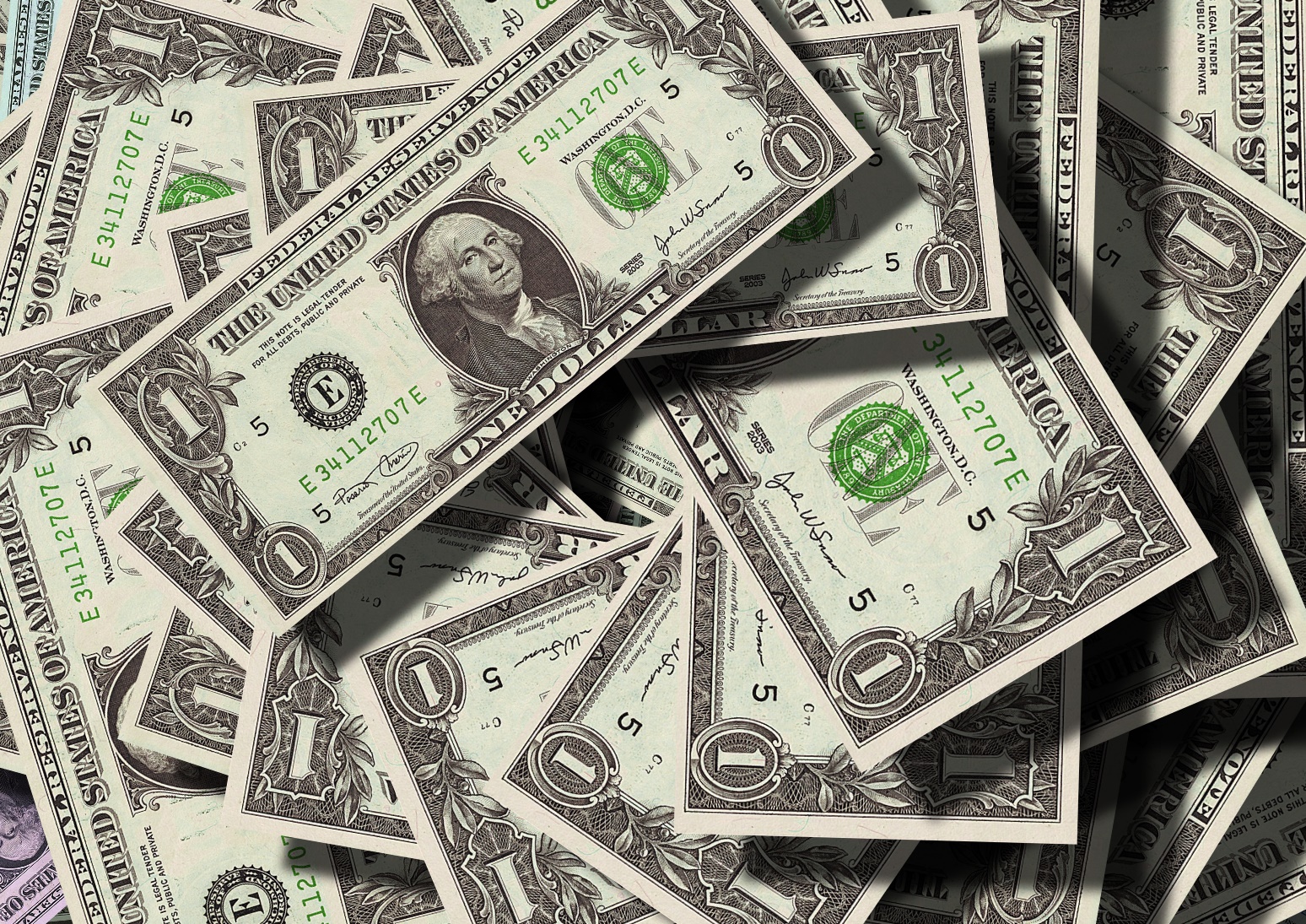 5F Oppsummering
Er dere fornøyd med pengebeløpet dere fikk?
Var premiene i Escape Room rettferdige?
Hvor lett eller vanskelig var det å vurdere økonomi mot miljø?
Ble avstemning og kåring av beste badeplass rettferdig?